Making Cookies!
https://www.youtube.com/watch?v=A8krKq-2HP8
Did his cookies turn out okay?
What might have caused him problems?
How could he do a better job?
1
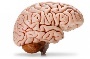   Making Cookies!
Get a partner (groups of 2) and a Tag Team form.
Work with your partner to calculate how much of each ingredient you will need to make 5 dozen cookies.
Show your Work on you Tag Team form!
Original Recipe Ingredients:
1 stick plus 2 tbsp. salted butter		1/3 c. sugar
1 c. all-purpose flour			Sprinkles (optional)
Makes 2 dozen cookies
2
Stoichiometry – Arithmetic of Equations
Learning Targets:
I will be able to:
explain how balanced equations apply to both chemistry and everyday life.
interpret balanced chemical equations in terms of moles, representative particles, mass, and volume of gas at STP.
identify the quantities that are always conserved in chemical reactions.
3
Stoichiometry – Arithmetic of Equations
Chemists use balanced equations as a basis to calculate how much reactant is needed or how much product will be formed in a reaction.
When you know the quantity of one substance in a reaction, you can calculate the quantity of any other substance consumed or created in the reaction.
stoichiometry: the calculation of the quantities of chemical elements or compounds involved in chemical reactions
4
Stoichiometry – Arithmetic of Equations
Stoichiometry uses the calculations of quantities in chemical reactions just like using the ingredients in a recipe.
For chemists, stoichiometry is a form of bookkeeping.
It allows chemists to tally the amounts of reactants and products using ratios of moles or representative particles.
5
Stoichiometry – Arithmetic of Equations
Ammonia is produced industrially by the reaction of nitrogen.
N2 + 3H2  2NH3
The balanced chemical equation tells you the relative amounts of reactants and products in the reaction.
Your interpretation of the equation depends on how you quantify the reactants and products.
6
Stoichiometry – Arithmetic of Equations
A recipe or an equation, such as a balanced chemical equation, is used to determine how much starting material is needed or how much product will be made.
A balanced chemical equation can be interpreted in terms of different quantities, including:
Numbers of atoms
Molecules
Moles
Mass
Volume
7
Stoichiometry – Arithmetic of Equations
How to “Read” Chemical Equations:
2Mg + O2  2MgO
2 atoms Mg + 1 molecule O2 yields 2 molecules MgO
or
2 moles Mg + 1 mole O2 yields 2 moles MgO
or
48.6 grams Mg + 32.0 grams O2 yields 80.6 grams MgO
8
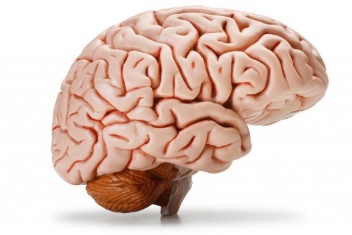 
What is stoichiometry?
What are reactants?
What are products?
In a chemical equation, what does the arrow mean?
How do you “Read” the following equation in moles?
N2 + 3H2  2NH3
9
[Speaker Notes: the calculation of the quantities of chemical elements or compounds involved in chemical reactions
The starting substances
The ending or final substances
“yields”
1 mole of N2 plus 3 moles of H2 yields 2 moles of NH3]
Chemical Quantities
Number of Atoms
At the atomic level, a balanced equation indicates the number and types of atoms that are rearranged to make the product or products.
In the synthesis of ammonia, the reactants are composed of two atoms of nitrogen and six atoms of hydrogen.
N2 + 3H2  2NH3
2 atoms N + 6 atoms H
10
Chemical Quantities
Number of Molecules
Nitrogen and hydrogen will always react to form ammonia in a 1:3:2 ratio of molecules. 		(N2 + 3H2  2NH3)
When measuring amounts to use in a reaction it is not practical to count very small numbers of molecules.
We use Avogadro’s number (6.022 x 1023 particles) of nitrogen molecules and have them react with 3 times Avogadro’s number of hydrogen molecules.
1 x (6.022 x 1023 molecules N2) + 3 x (6.022 x 1023 molecules H2) 2 x (6.022 x 1023 molecules NH3)
11
Chemical Quantities
Moles
Since a balanced equation tells you the number of representative particles, it also tells you the number of moles of each reactant and product.
In the synthesis of ammonia,
1 mol N2 + 3 mol H2  2 mol NH3
12
Chemical Quantities
Mass
A balanced equation obeys the law of conservation of mass.
Mass can be neither created nor destroyed in an ordinary chemical or physical process.
The total mass of the atoms in a reaction does not change.
28 g N2 + 6 g H2  34 g NH3
13
Chemical Quantities
Volume
If you assume standard temperature and pressure (STP), the balanced chemical equation also tells you about the volumes of gases.
STP: (standard temperature and pressure) normal conditions for measurements of volumes of gases. 
STP is a temperature of 273K or 0°C (32°F), and a pressure: 1 standard atmosphere (101,325 pascals)
1 mol of any gas at STP occupies a volume of 22.4 L.
14
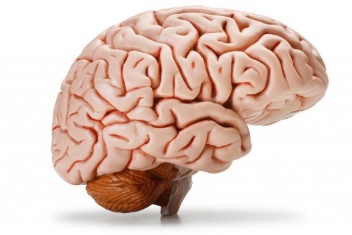 
How do we know the number of moles in the reactants or products of a balanced chemical equation?
What is the molar mass of NaOH?
What does the law of conservation of mass say?
What are the conditions of STP?
15
[Speaker Notes: The coefficients
39.988 g
Mass can be neither created nor destroyed in an ordinary chemical or physical process
0oC (273K) and 1 atm (101,325 pascals)]
Interpreting Balanced Equations
The coefficients in a balanced chemical equation give the relative number of 1) representative particles and 2) moles of reactants and products.
Sample Problem:
Hydrogen sulfide (H2S) smells like rotten eggs and is emitted in volcanic gases.  
The balanced equation for the burning of hydrogen sulfide is :
2H2S + 3O2  2SO2 + 2H2O
16
Interpreting Balanced Equations
Solve:
Use the coefficients in the balanced equation to identify the 1) number of representative particles, 2) the number of moles, and 3) molar mass.
2H2S + 3O2  2SO2 + 2H2O
1) particles = molecules (no single atoms in these reactants or products)
2 molecules H2S + 3 molecules O2  2 molecules SO2 + 2 molecules H2O
17
Interpreting Balanced Equations
Solve:
2) identify moles
2 mol H2S + 3 mol O2  2 mol SO2 + 2 mol H2O
3) identify mass (1st find molar mass of each molecule)
H2S	=	2(1.008 H) + 32.06 S	=  34.076  =  34.08 g
O2	=	2(15.999 O)		=  31.998  =  32.00 g
SO2	=	32.06 S + 2(15.999 O)	=  64.058  =  64.06 g
H2O	=	2(1.008 H) + 15.999 O	=  18.015  =  18.02 g
18
(2 mol  34.1        ) + (3 mol  32.0         ) 
g
g
(2 mol  64.1        ) + (2 mol  18.0         )
mol
mol
g
g
mol
mol
Interpreting Balanced Equations
4) Multiply the number of moles of each reactant and product by its molar mass.
2 mol H2S + 3 mol O2  2 mol SO2 + 2 mol H2O
68.2 g H2S + 96.0 O2  128.2 g SO2 + 36.0 g H2O
164.2 g = 164.2 g
19
Interpreting Balanced Equations
Mass and atoms are conserved in every chemical reaction.
Molecules, formula units, moles, and volumes are not necessarily conserved—although they may be.
20
Arithmetic of Equations – Key Concepts
A balanced chemical equation provides the same kind of quantitative information that a recipe does.
Chemists use balanced chemical equations as a basis to calculate how much reactant is needed or product is formed in a reaction.
A balanced chemical equation can be interpreted in terms of different quantities, including numbers of atoms, molecules, or moles; mass; and volume.
Mass and atoms are conserved in every chemical reaction.
21
Quantifying Matter
Balanced chemical equations are the basis for stoichiometric calculations.
The coefficients of a balanced equation indicate the number of particles, moles, or volumes of gas in the reaction.

https://www.youtube.com/watch?v=UL1jmJaUkaQ
22
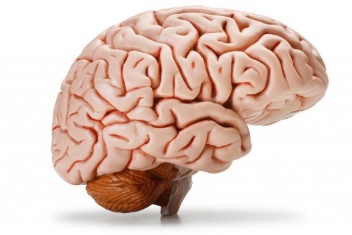 
23
[Speaker Notes: The coefficients
39.988 g
Mass can be neither created nor destroyed in an ordinary chemical or physical process
0oC (273K) and 1 atm (101,325 pascals)]
https://www.chemedx.org/article/stoichiometry-easy
24